Муниципальное автономное дошкольное образовательное учреждение
детский сад «Детство» комбинированного вида 

Педагогическая диагностика 
произносительной и грамматической стороны речи 
посредством использования игровых технологий и логоритмики
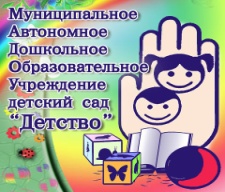 Елена Олеговна Сморчкова,
учитель-логопед
структурное подразделение – 
детский сад №192
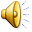 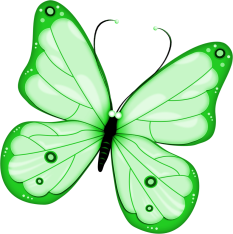 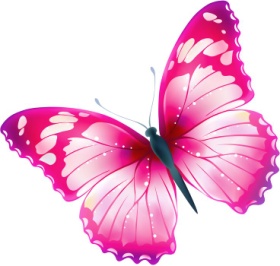 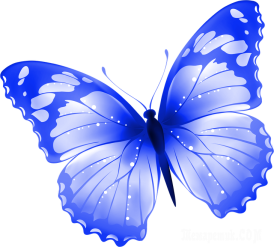 ФГОС ДО
(с.1 п.6, с.2 п.6, с.2 п.11.2)
Обеспечение равных возможностей для полноценного развития каждого ребёнка.
Создание благоприятных условий развития детей в соответствии с их возрастными и индивидуальными особенностями и склонностями.
Всестороннее развитие
Система языка
Фонетика
Лексика
Грамматика
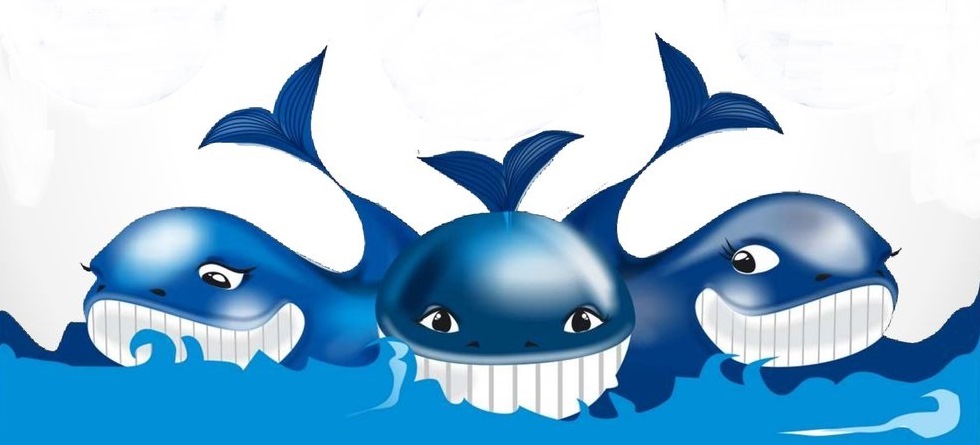 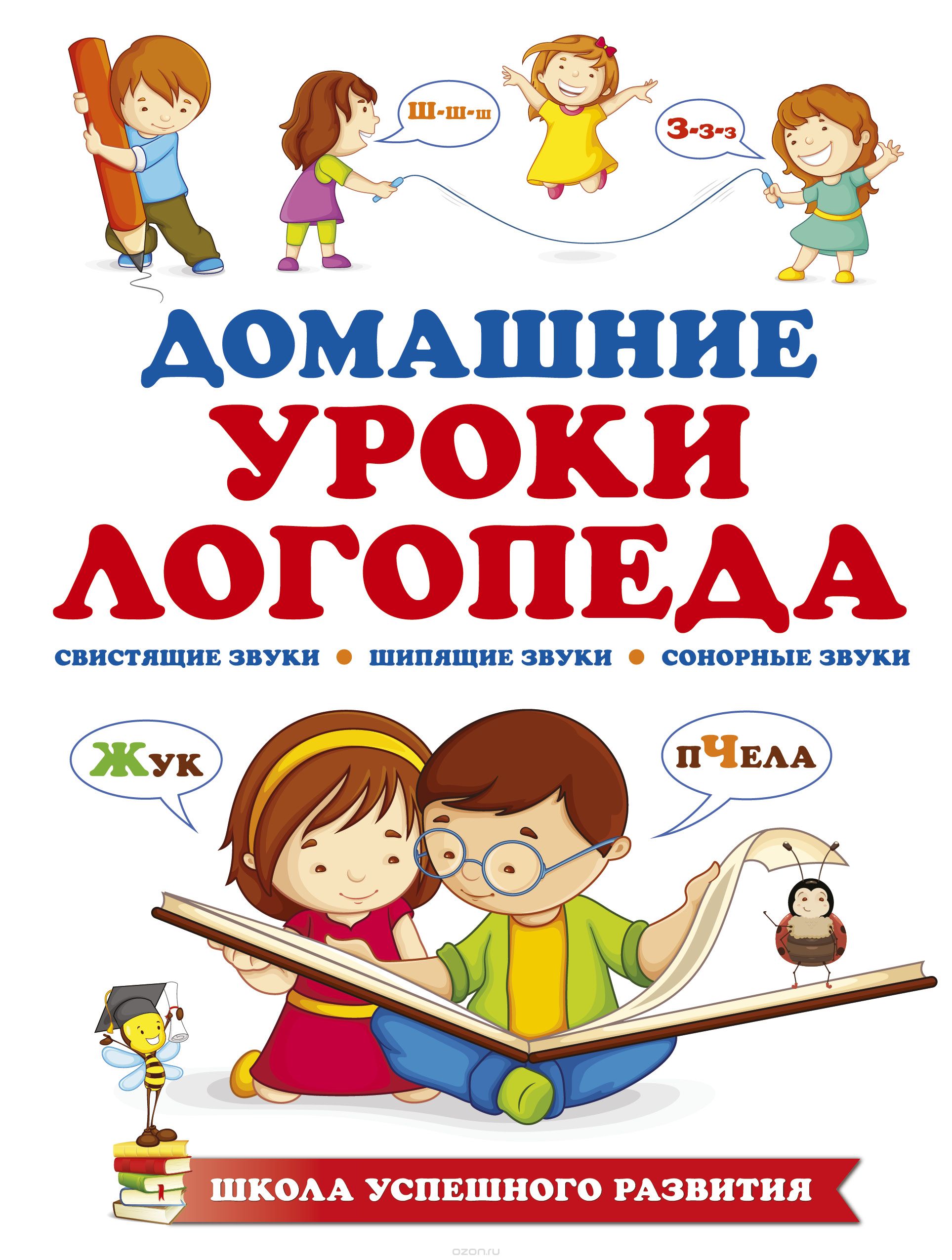 О.А. Скоролупова «Диагностические карты»
Диагностическая карта «Речевое развитие» 
(старшая группа)
Ритмическое упражнение «ЗНАКОМСТВО»
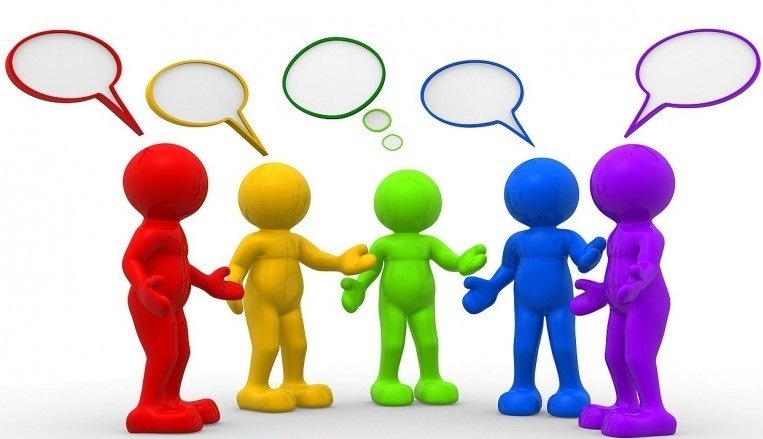 Диагностическая карта «Речевое развитие» 
(старшая группа)
Упражнение«Готовим фруктовый салат»
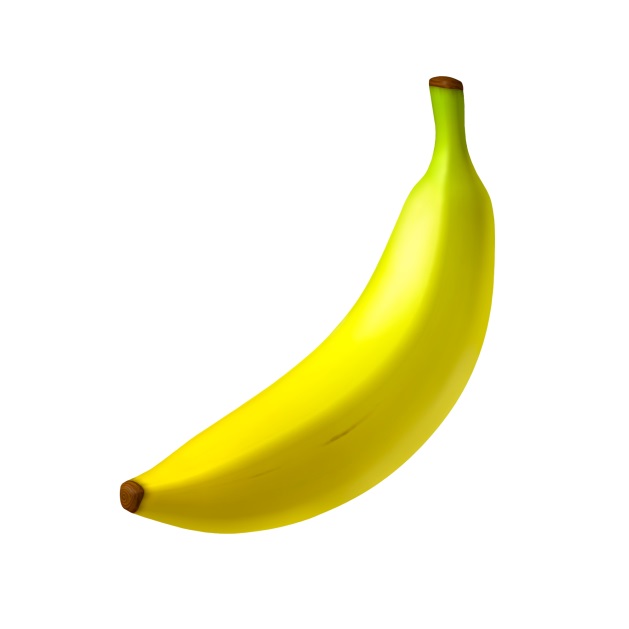 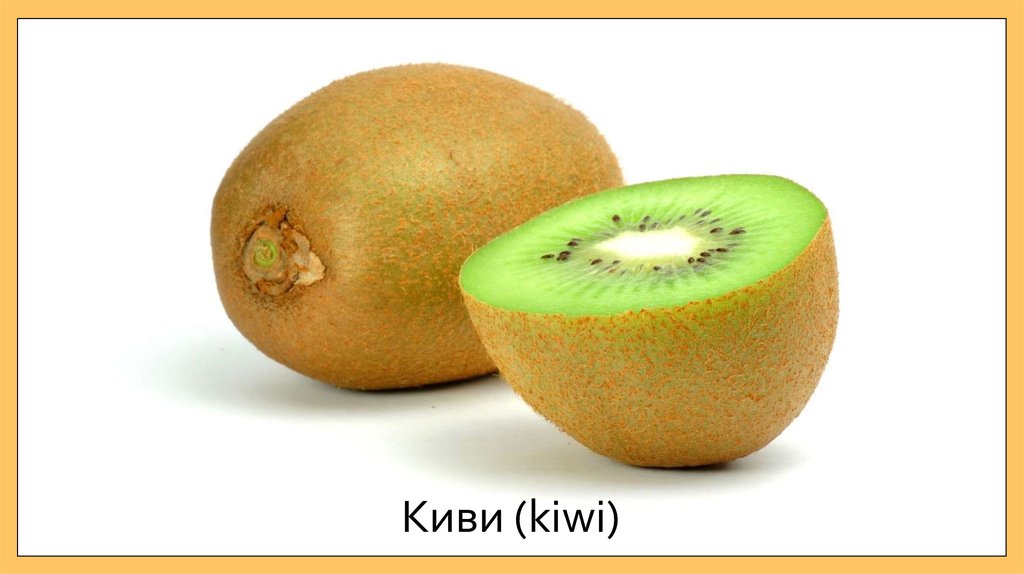 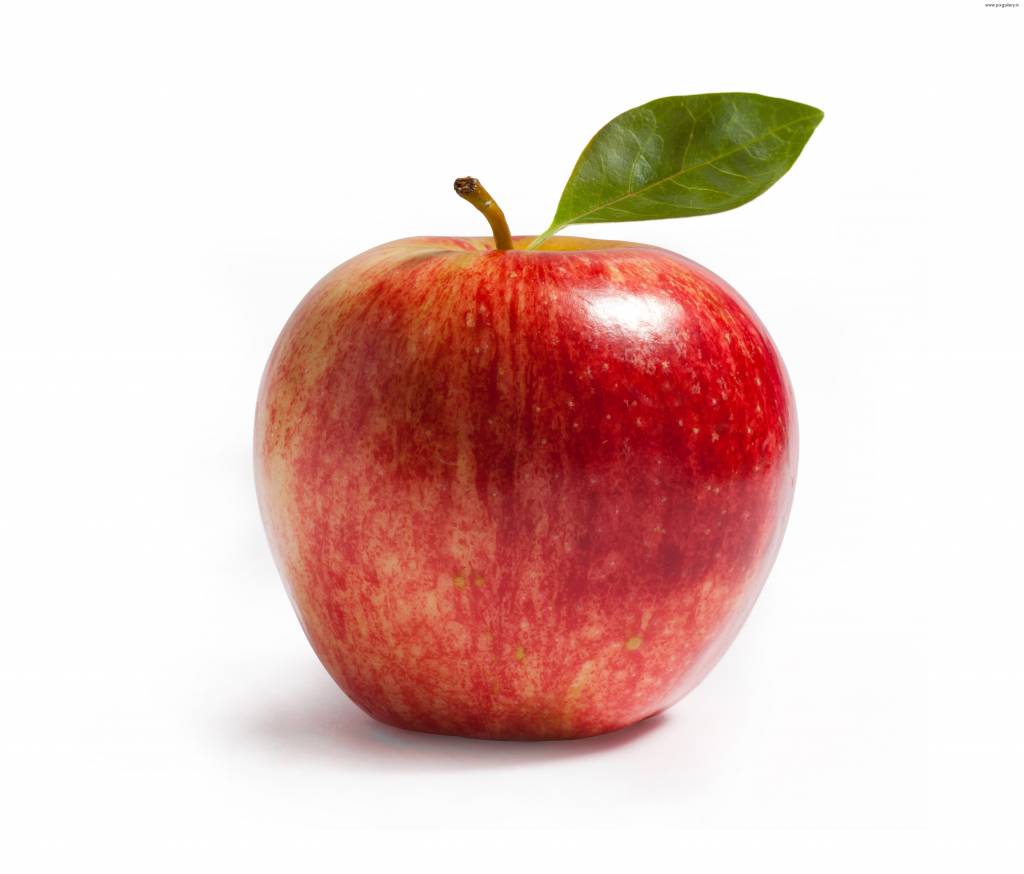 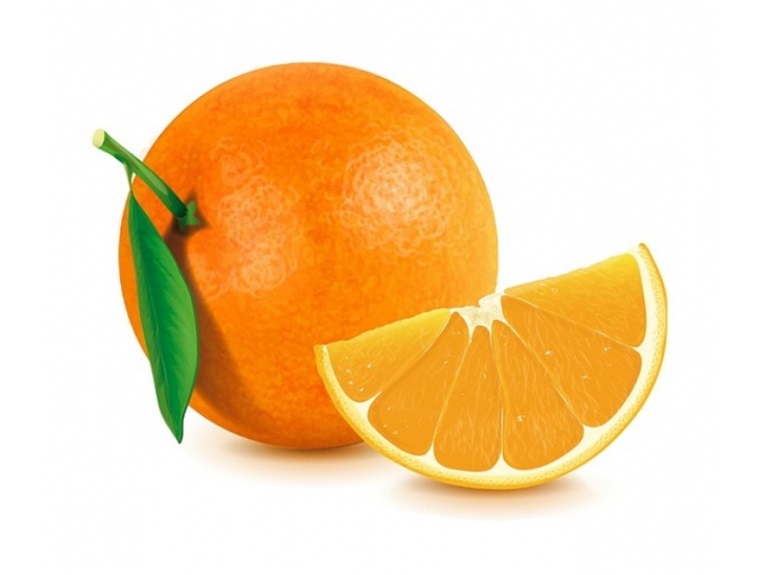 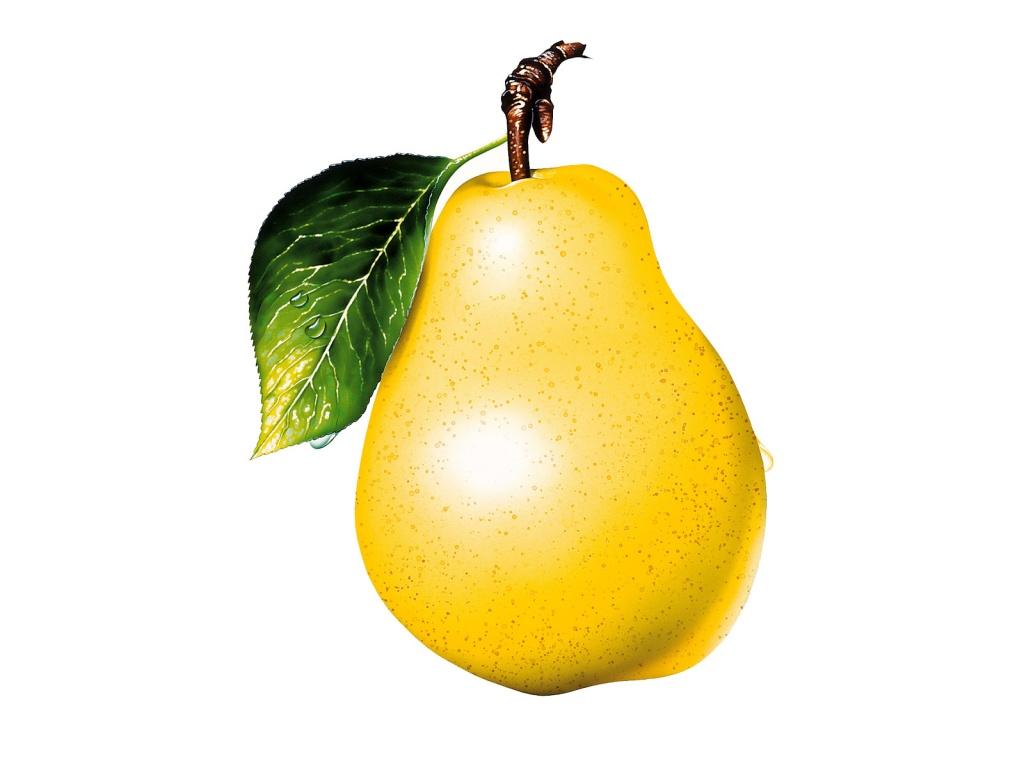 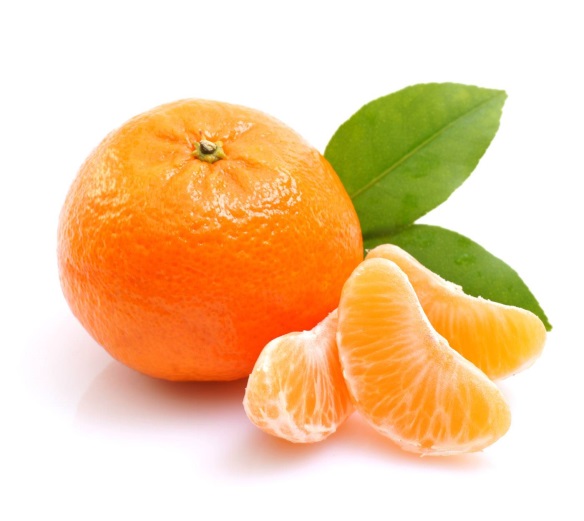  – низкий уровень развития 
 – достаточный 
 – высокий
Результаты педагогической диагностики
Часть 1 ст.44 Федерального закона «Об образовании в Российской Федерации» 
от 29.12.2012 №273-ФЗ
Список литературы
Картушина М.Ю. Конспекты логоритмических занятий с детьми 5-6 лет. – М.: ТЦ Сфера, 2008.
Скоролупова О.А. Диагностические карты.